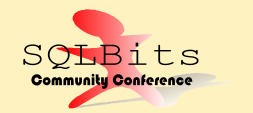 Platinum
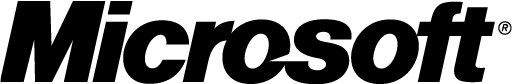 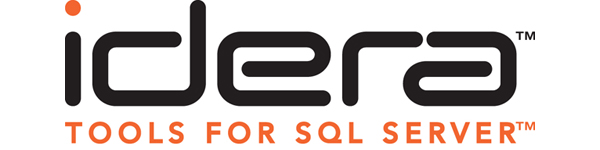 Learn & Enjoy [Put your phone on Vibrate!]
www.sqlbits.com
Group BY: [Food and Drink at Reading Bowl, see you there!]
Gold
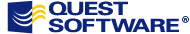 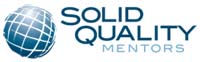 Feedback Forms: [Voucher for £30 book on return of Form]
Silver
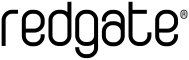 Lunch Time Sessions: [Idera in Everest, Quest in Memphis, Grok in Chic 1 and 2]
Ask The Experts[Sessions need to finish on time, take questions to the ATE area]
[Speaker Notes: Questions – can keep badges? Raffle tickets?

Health and Safety – Fire Alarm; Toilets; Exists; Where you can smoke; Location Memphis and Everest and how to get there.

Feedback Forms : each speaker will give out a colour code that you need to write on your feedback form in order to get the voucher worth £30 for a book from Wiley.

Sponsors – QUEST have a prize draw for an xbox and other goodies, IDERA have a prize draw for 5 ipod nanos - visit their stands for more information.

Sponsor thank you – thank you to sponsors Microsoft, IDERA, Quest, Solid Quality Mentoring, Redgate and Wiley.]
Is your SQL Server secure?
Common Security Holes in SQL Server Deployments




Martin Cairney – cairney@internode.on.net
SQL Bits - 6th October 2007	Martin Cairney
What are the issues?
Internal users with 
over-privileged access
Directory 
Server
Email 
Server
Application 
Server
Unsecured 
SQL Server
File 
Server
Unauthorised 
external access
Database 
Server
Attack Sources
External Firewall
Internal Firewall
Web/Windows 
application
Browser
Strategy
SQL Bits - 6th October 2007	Martin Cairney
Operating System Aspects
SQL Bits - 6th October 2007	Martin Cairney
SQL Server Aspects
SQL Bits - 6th October 2007	Martin Cairney
Service Accounts
SQL Bits - 6th October 2007	Martin Cairney
Security Groups
SQL Bits - 6th October 2007	Martin Cairney
Registry ACLs
SQL Bits - 6th October 2007	Martin Cairney
File/Directory ACLs
SQL Bits - 6th October 2007	Martin Cairney
Auditing
SQL Bits - 6th October 2007	Martin Cairney
Network Access
SQL Bits - 6th October 2007	Martin Cairney
Installed Features
SQL Bits - 6th October 2007	Martin Cairney
Logins
SQL Bits - 6th October 2007	Martin Cairney
Server Role Membership
SQL Bits - 6th October 2007	Martin Cairney
Database Users
SQL Bits - 6th October 2007	Martin Cairney
Database Role Memberships
SQL Bits - 6th October 2007	Martin Cairney
Database Permissions
SQL Bits - 6th October 2007	Martin Cairney
Auditing
SQL Bits - 6th October 2007	Martin Cairney
SQL 2005 Improvements
SQL Bits - 6th October 2007	Martin Cairney
SQL 2005 Improvements
SQL Bits - 6th October 2007	Martin Cairney
Security Resources
SQL Bits - 6th October 2007	Martin Cairney
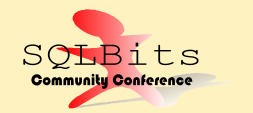 Platinum
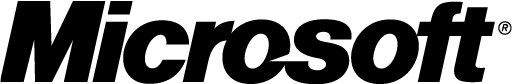 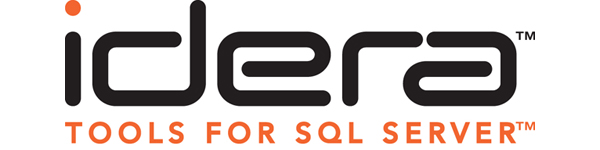 www.SQLBits.com[Conference Web site]
www.sqlbits.com
www.SQLBlogCasts.com[Becoming the premier Blogging site for SQL professionals]
Gold
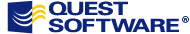 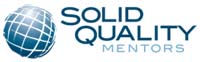 www.SQLServerFAQ.com[UK SQL Server Community Website]
Silver
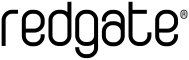 UK SQL Bloggers
cwebbbi.spaces.live.comsqlblogcasts.com/blogs/simonssqlblogcasts.com/blogs/tonyrogerson
Feedback Forms!!
Question Time ?
Come to the ‘Ask The Experts’ area after the presentation for the chance to ask further questions.


	Contact me at : cairney@internode.on.net
SQL Bits - 6th October 2007	Martin Cairney